W tym szaleństwie jest metoda!
Dr inż. Anna Grabowska
https://pg.edu.pl/aap
https://jatobym.moodle.pl/
Początki klasy odwróconej
Uczenie hybrydowe w projekcie Erasmus+ CoLED
W przypadku odwróconej klasy materiały nagrywane są z wyprzedzeniem, można je  oglądać w dowolnym czasie przed spotkaniem z prowadzącym zajęcia.
Spotkania (F2F, online) służą wyłącznie do dyskusji na konkretne tematy, sprawdzania wiedzy, umiejętności, etc.
Uczenie hybrydowe ATW WETI PG
Repozytorium materiałów                             w moodlecloud
ATW w klasie odwróconej…
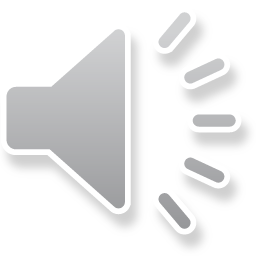 Grudzień 1970powrót do przeszłości
Anna Grabowska
ATW WETI PG, Gdańsk, grudzień 2021
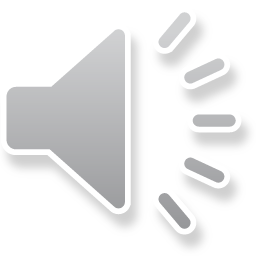 14 grudnia 1970
I LO - olimpiada
220 m od bramy
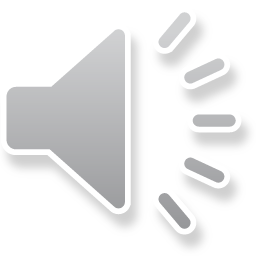 Archiwum ECS
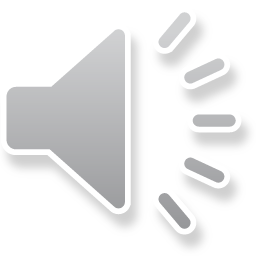 Jak tworzyć cyfrowe opowieści                  z wykorzystaniem archiwaliów?
Cyfrowa opowieść oparta na materiałach archiwalnych powinna opierać się na spójnym wyborze elementów, które ilustrują temat przewodni oraz narracji łączącej wybrane obiekty. 
Jak każda opowieść powinna posiadać wstęp, rozwinięcie, zakończenie, akcenty. 
Sposób przedstawienia cyfrowej historii powinien być odpowiednio dobrany do tematu, wybranych materiałów archiwalnych i ich rodzaju. 
Oprawa graficzna i tło muzyczne powinny podkreślać charakter całości. 

https://archiwa.org/sites/default/files/files/digital_storytelling_instruktaz.pdf
Opowiadanie Cyfrowych Historii – przykład pracy grupowej
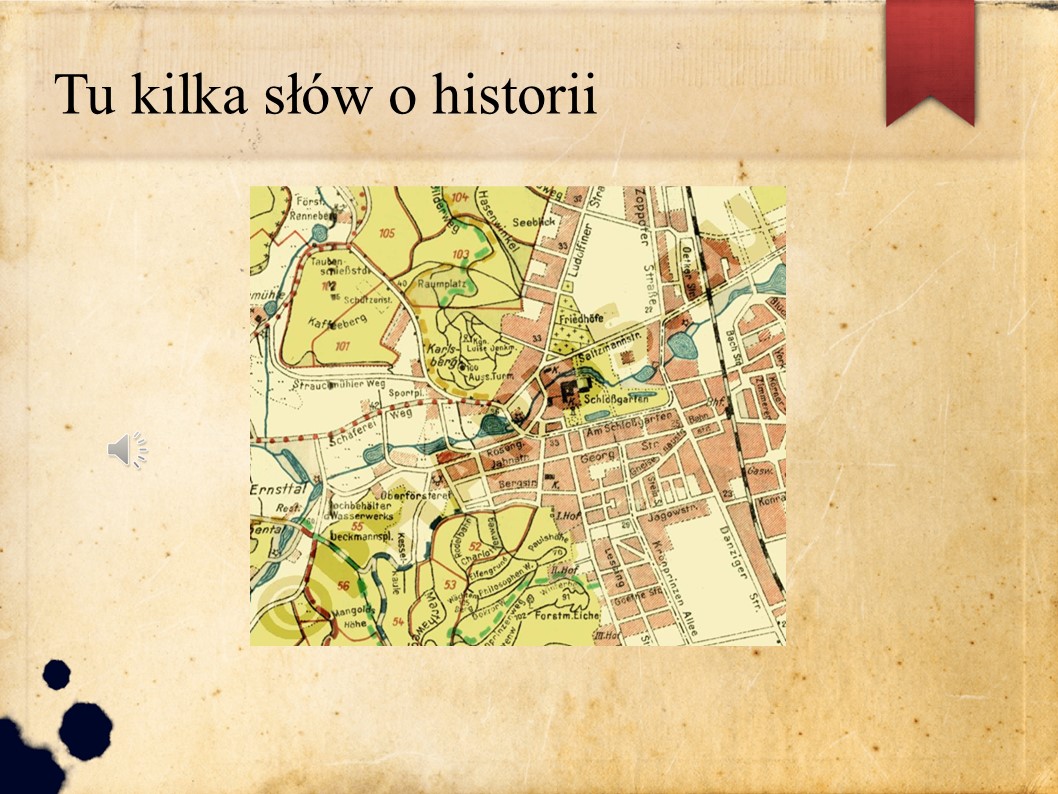 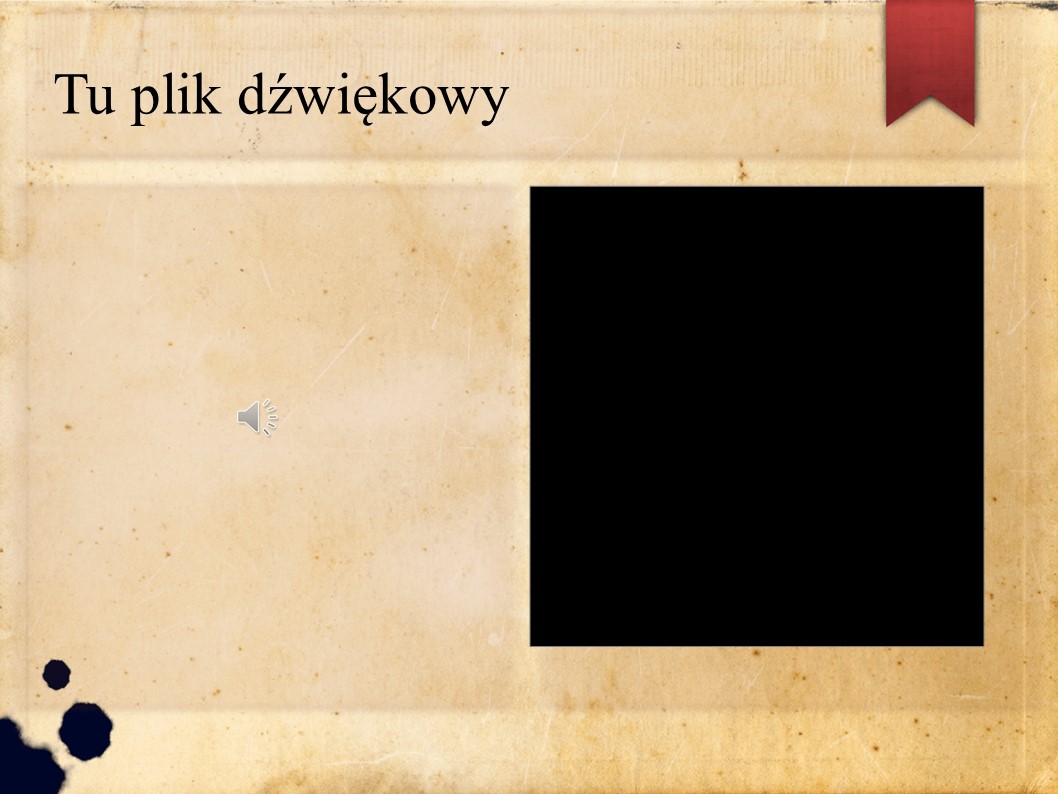 Dziękuję za uwagęZapraszam do współpracy w ramach projektu Gdańskie Innowacje Społecznehttps://www.facebook.com/INNaczej
Dr inż. Anna Grabowska
blanka@pg.gda.pl
anka.grabowska@gmail.com